How to use the Procedure Directory
Ian Jackson and Mark Skues
Editors, Procedure Directory
A Double Act?
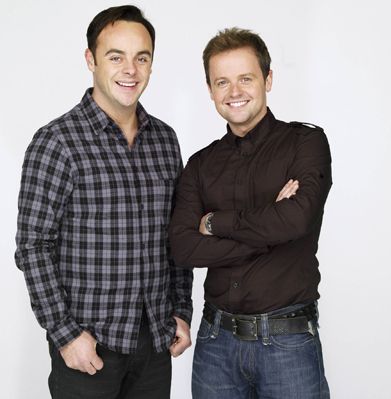 A Double Act?
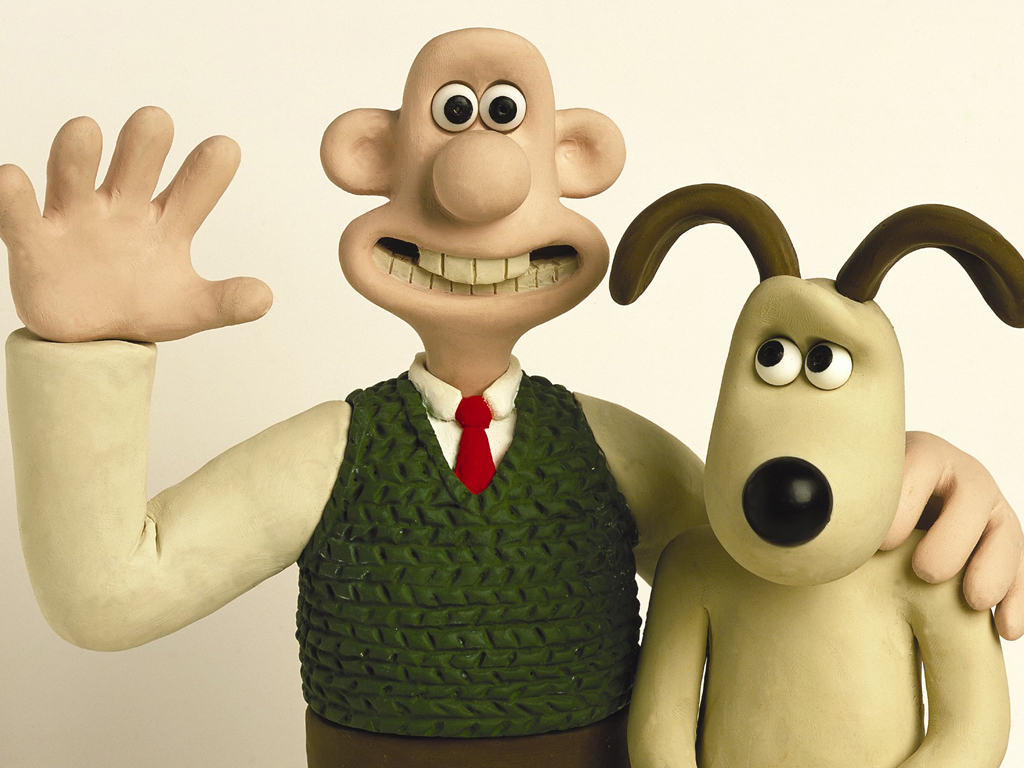 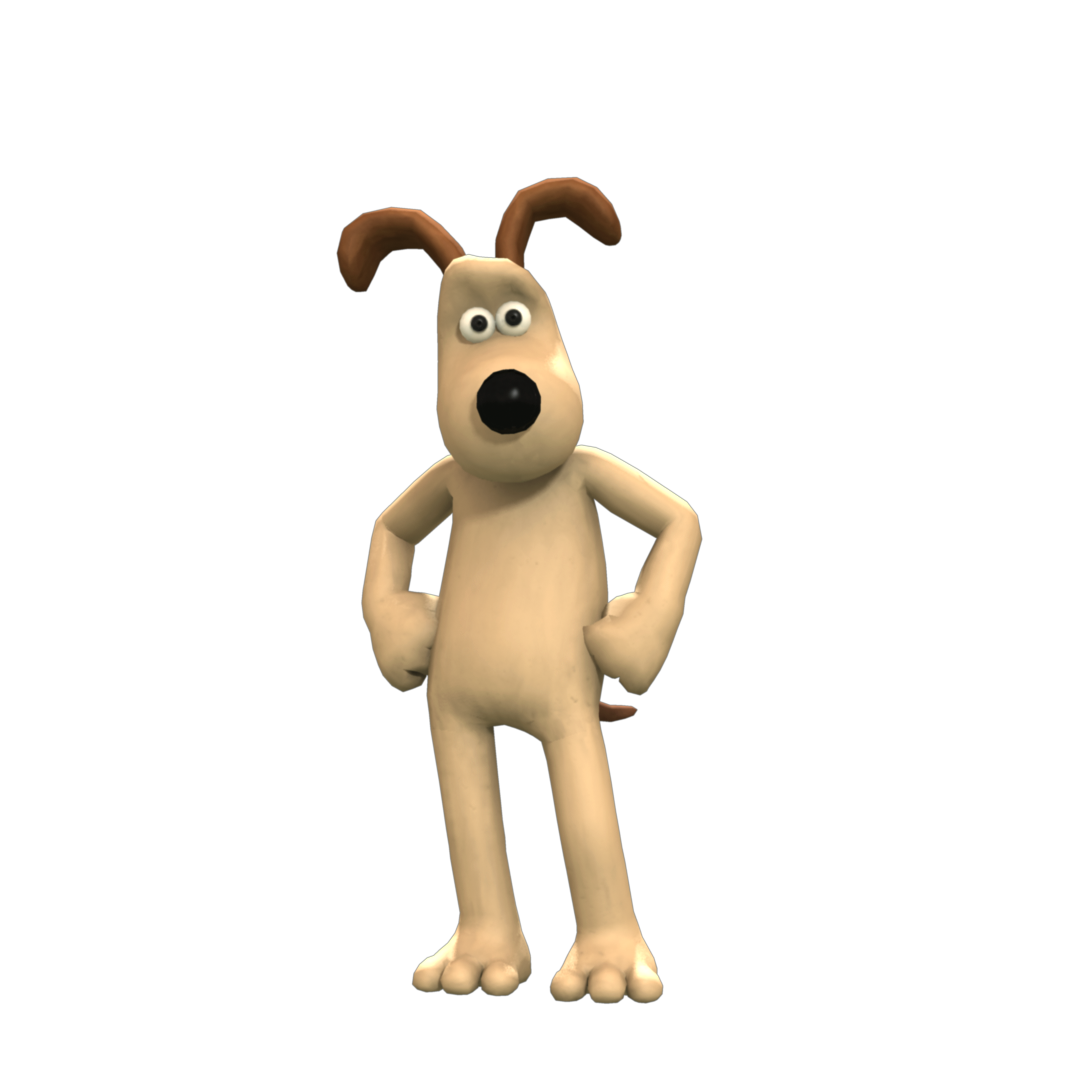 The Audit Commission Basket of Procedures 1990
Orchidopexy	
Inguinal hernia repair	
Anal Fissure excision	
Cystoscopy		
Carpal Tunnel Decompression
Arthroscopy of Knee	
Squint correction 
Sub Mucous Resection
Pinnaplasty
Laparoscopy + Sterilisation
Circumcision
Excision of breast lump
Varicose veins	
Dupuytren’s contracture
Ganglion excision
Cataract removal
Myringotomy
MUA # Nose		
D&C		
Termination of Pregnancy
BADS Trolley of Procedures (1999)
Laparoscopic cholecystectomy
Thorascopic sympathectomy
Partial thyroidectomy	
Wide excision of breast lump
Urethrotomy
Laser prostatectomy
Eyelid surgery
Arthroscopic meniscectomy
Dentoalveolar surgery
Haemorrhoidectomy
Tonsillectomy
Submandibular gland excision
Bladder neck incision
TCRE
Hallux valgus ops
Arthroscopic shoulder ops
Tympanoplasty
Rhinoplasty
Audit Commission Basket of 25 Procedures (2000)
Orchidopexy			
Inguinal hernia repair		
Anal Fissure		
Lap Cholecystectomy		
TURBT			
Carpal Tunnel Release		
Arthroscopy of Knee		
Removal of metalware		
Squint correction 		
Tonsillectomy			
MUA # Nose			
D&C, Hysteroscopy		
Termination of pregnancy
Circumcision
Excision of breast lump
Haemorrhoidectomy	
Varicose veins
Dupuytren’s contracture
Ganglion excision
Bunion operations
Cataract removal
Myringotomy + Grommet
Sub Mucous Resection
Pinnaplasty
Diagnostic Laparoscopy
“Day Surgery” Department of Health, 2002
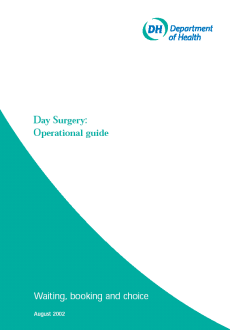 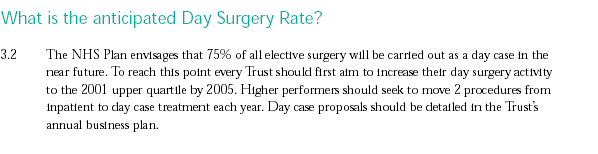 52%
43%
33%
The Upper Quartile?
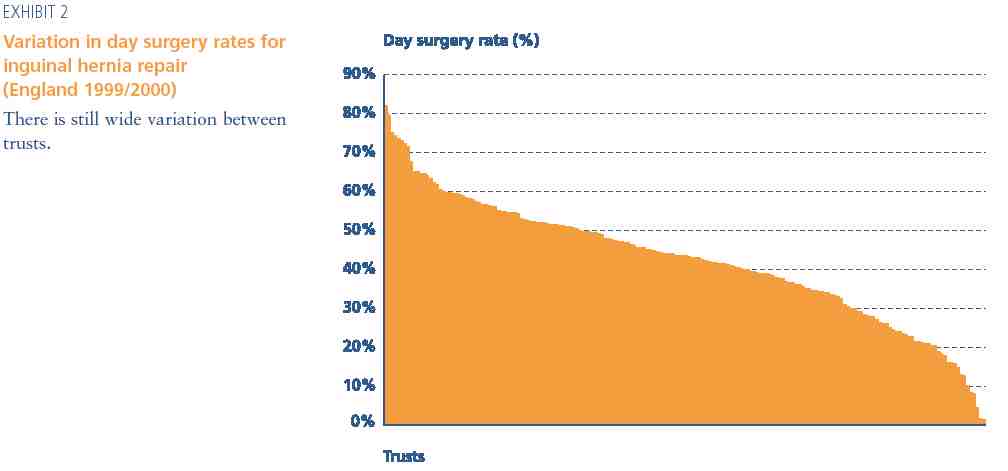 Inguinal Hernia Repair
75th percentile
Median
25th percentile
“Better Care Indices”
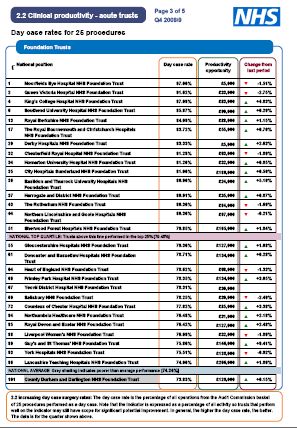 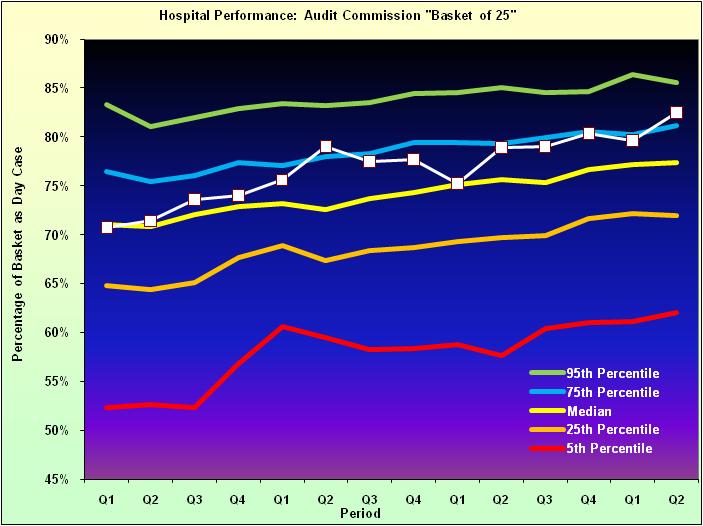 A Poor Performer?
Changes
Technology
Anal fissures -> GTN ointment
D&C -> outpatient hysteroscopy
Diagnostic arthroscopy -> MRI
Non essential
Cosmetic surgery
Religious circumcision
Rationing
Varicose Vein Surgery
The BADS Directory
Time to move away from the “Basket”..

 Sub-optimal cross coding to OPCS

 Not comparable across all Trusts

 Advances in surgical techniques

Has given the impression that the “Basket of 25” are the only procedures to concentrate on
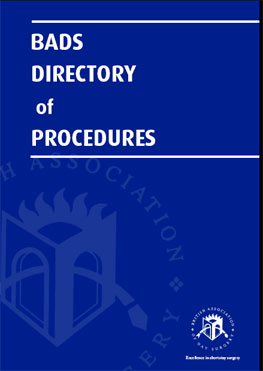 The BADS Directory
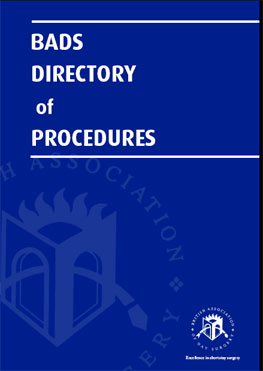 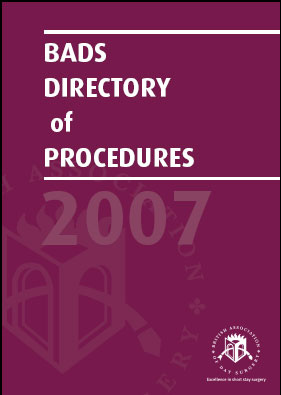 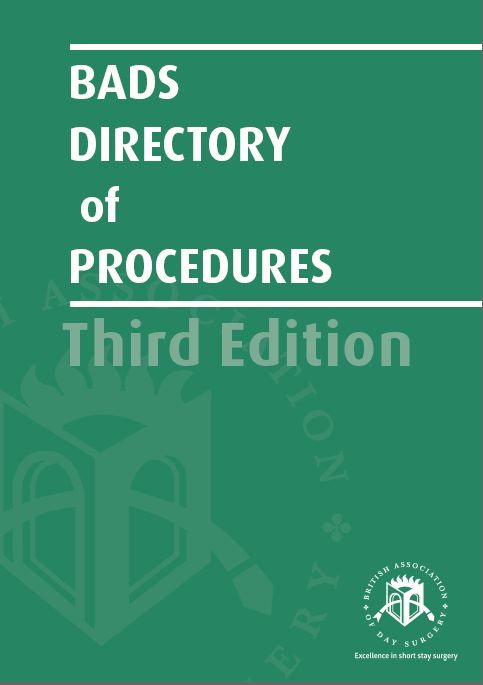 BADS  Procedure Directory
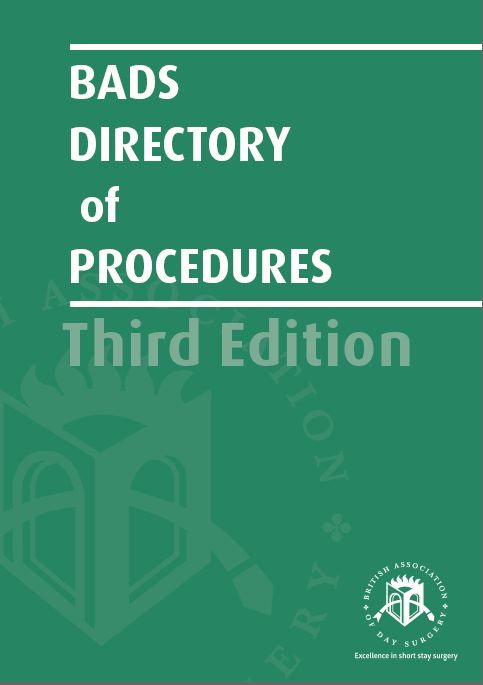 Breast Surgery
ENT
General Surgery
Gynaecology
Head and Neck
Ophthalmology
Orthopaedic Surgery
Urology
Vascular Surgery
Paediatric Surgery
Emergency Surgery
Medical Procedures
170 Procedures
BADS  Procedure Directory
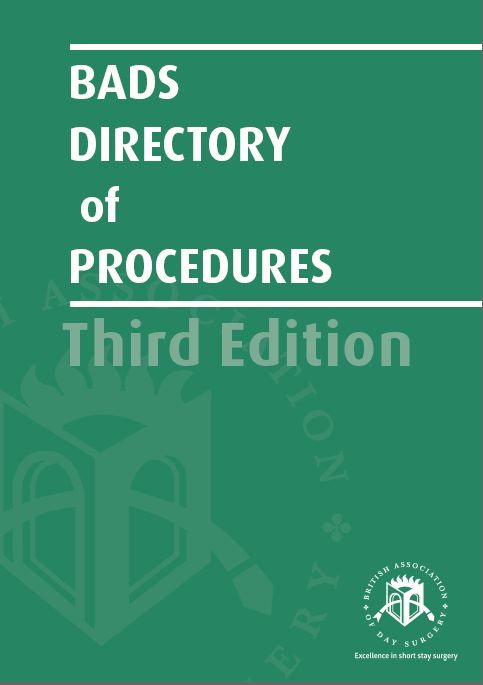 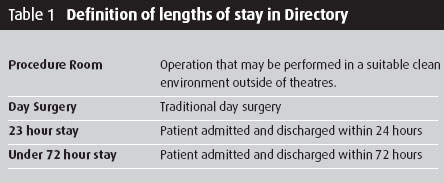 BADS  Procedure Directory
Some procedures may need longer recovery or observation times
Others may required specialised equipment or training for Clinicians to achieve their full potential
Therefore, achievement of these goals may require:
Reconfiguration of day surgery lists
Redesign of the clinical pathway
Investment in appropriate technology
BADS Procedure Directory
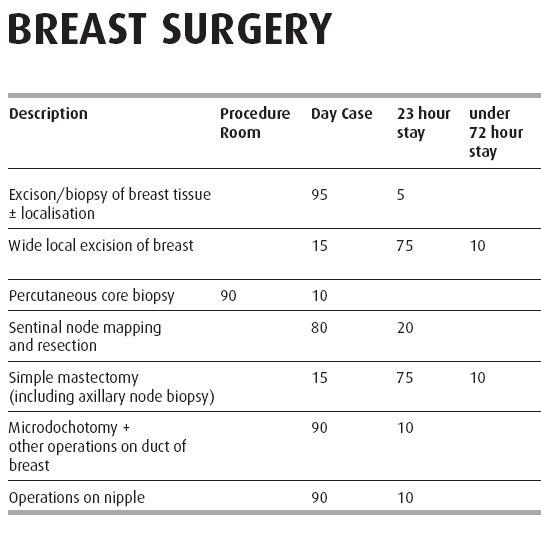 Mastectomy, WLE + Axillary Clearance
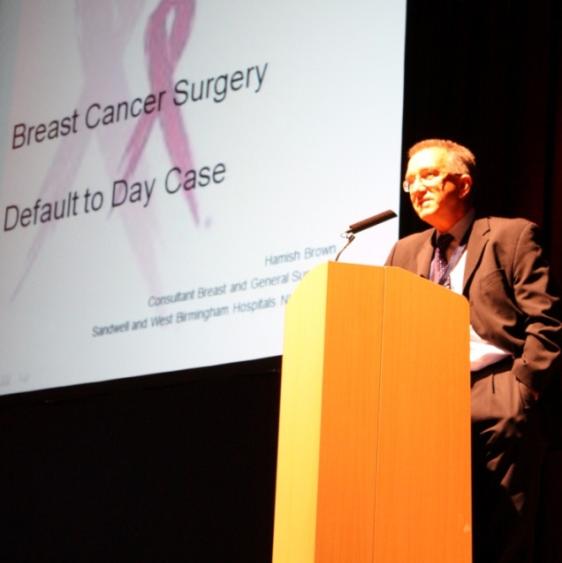 Procedure Directory
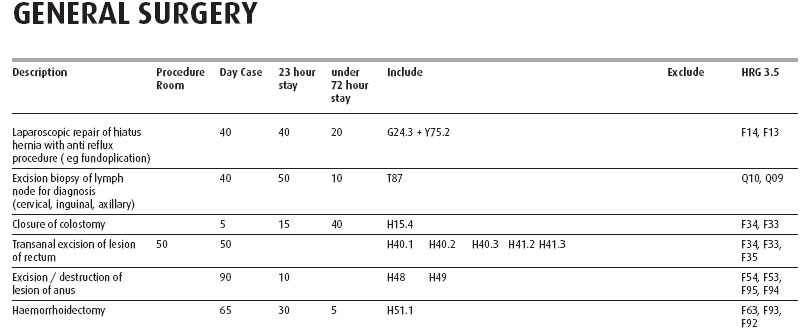 Procedure Directory...
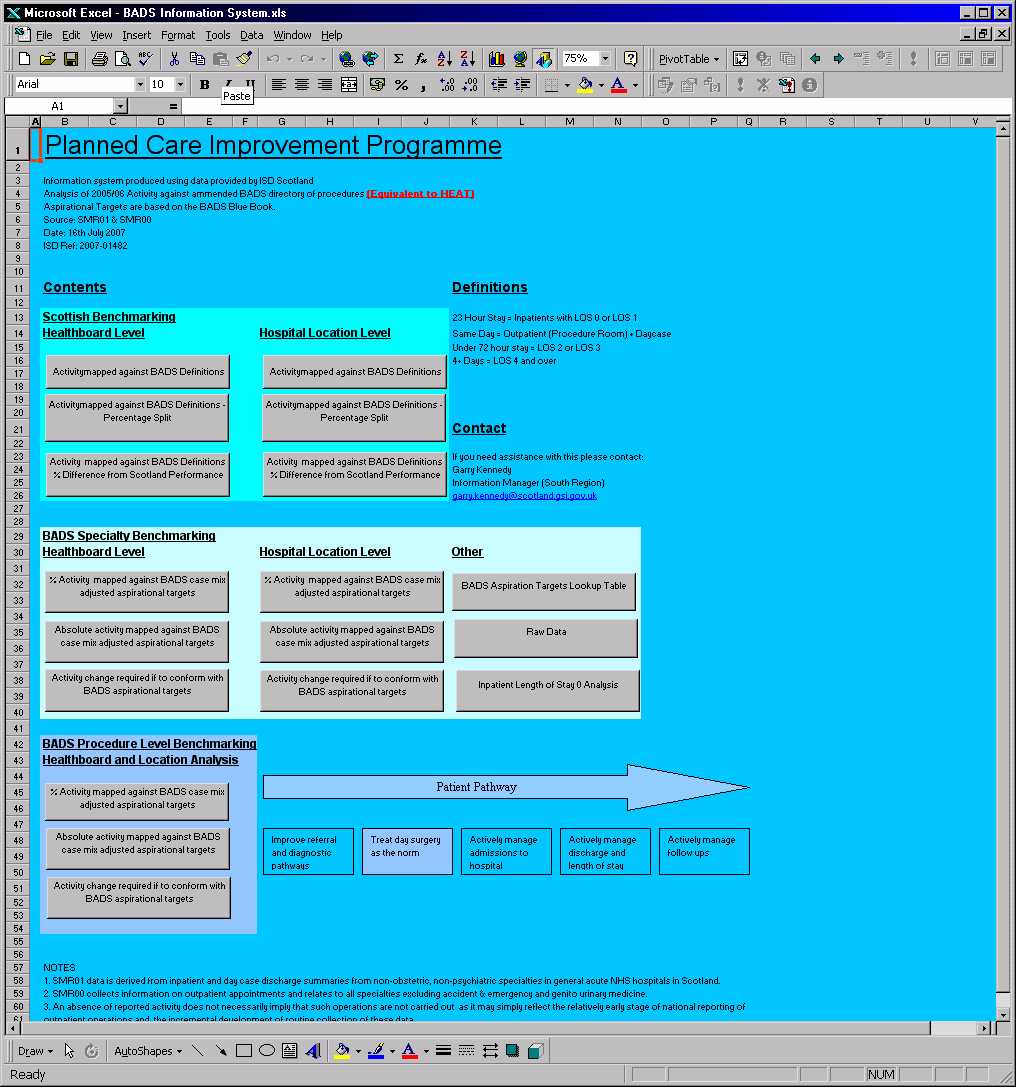 Reviews of current activity by these benchmarks
NHS Scotland;
South East Coast SHA;
Royal Surrey;
Countess of Chester;
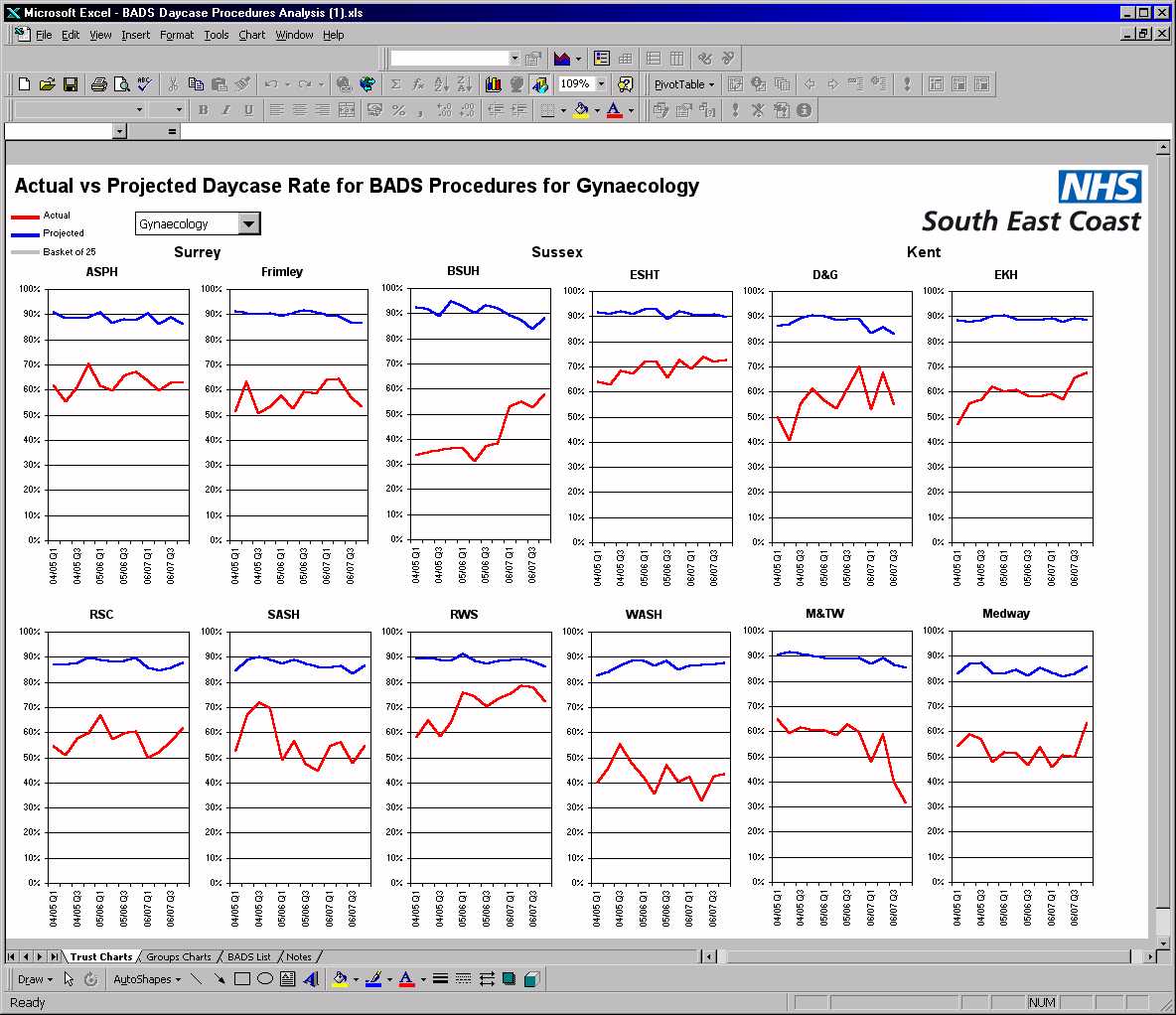 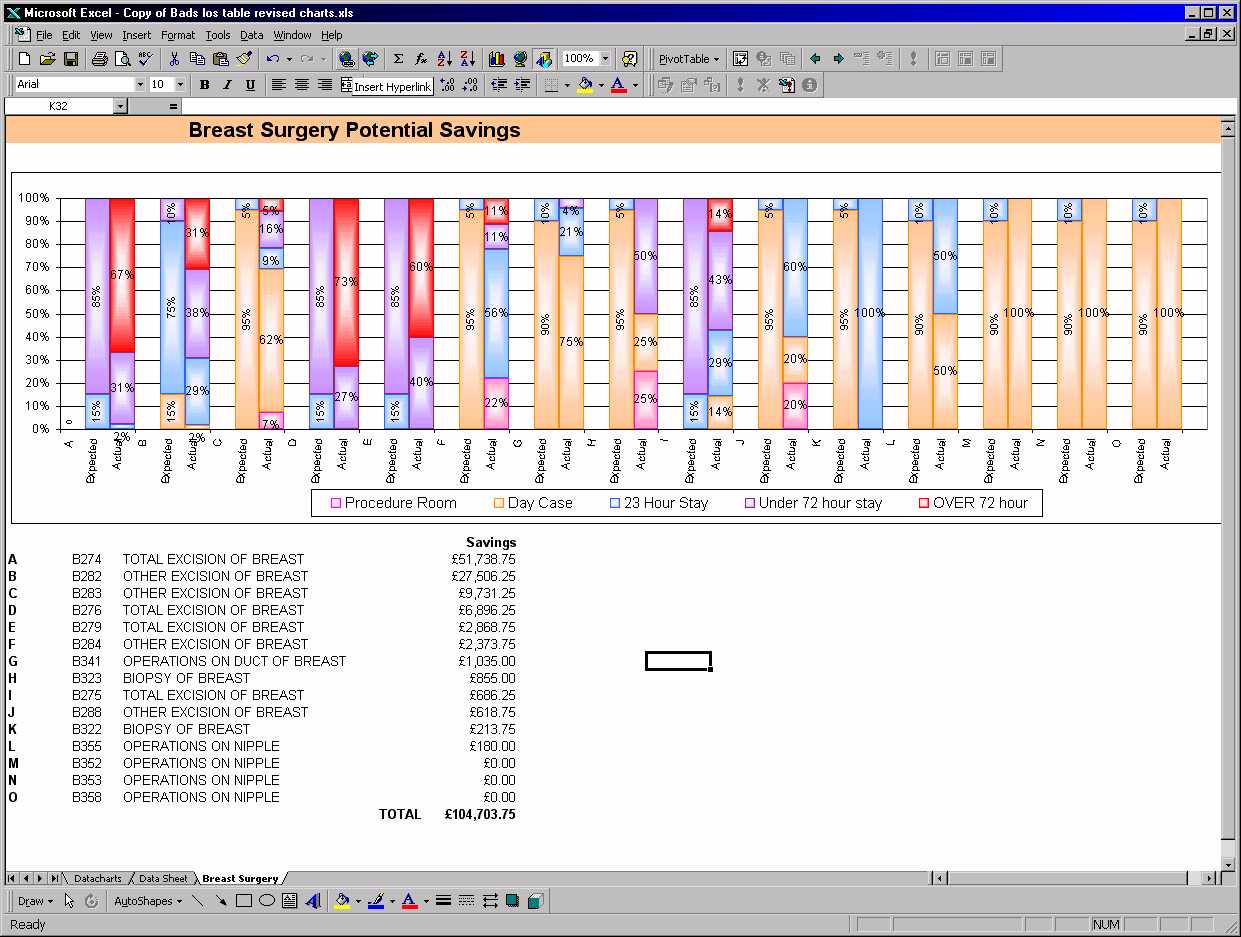 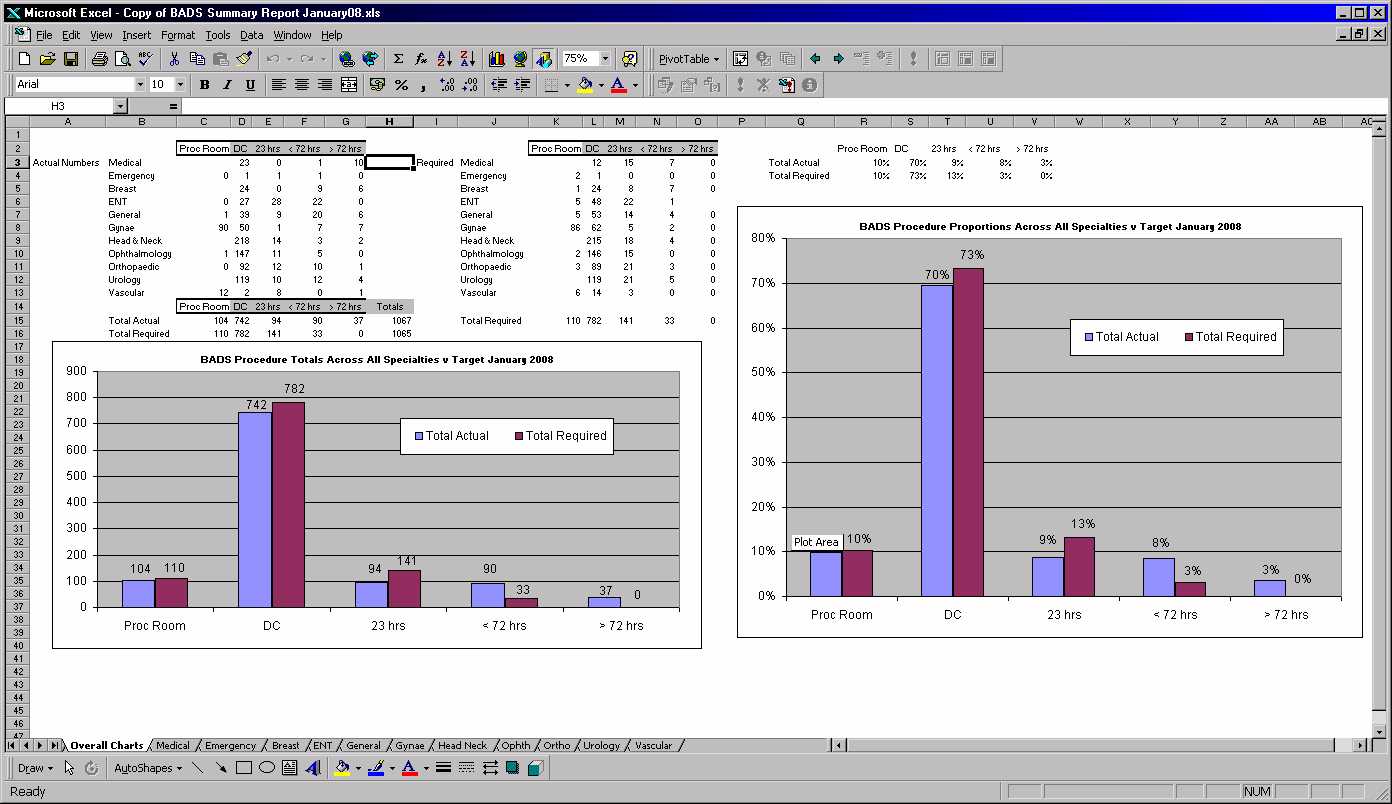 Any review method
Needs to provide understandable data for:

Every procedure 
Every surgical speciality
and overall trust performance
A potential solution?
Use calculated length of stay
(Observed vs expected)

And, derive a summary “score” that is:
Intuitively understandable
A comparable benchmark
Reflects potential improvement across the whole timeframe of length of stay in an “encouraging” manner
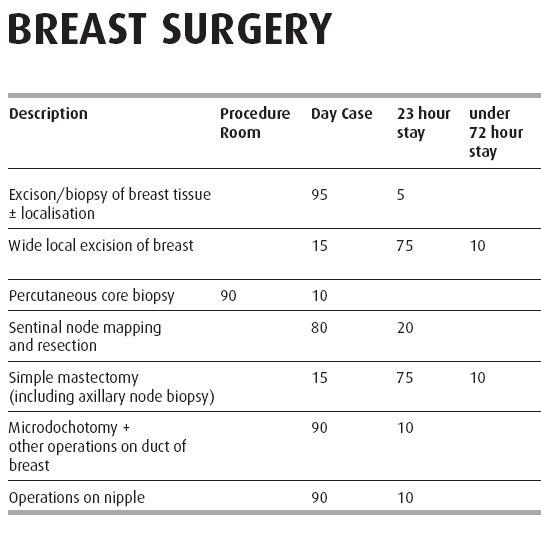 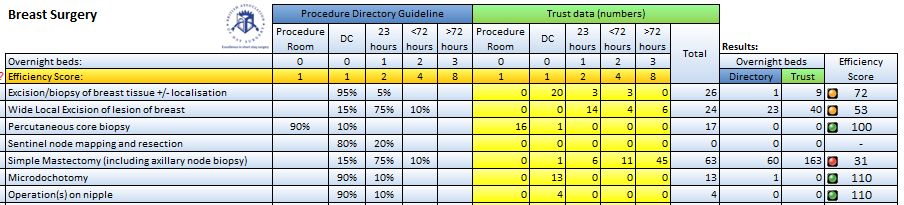 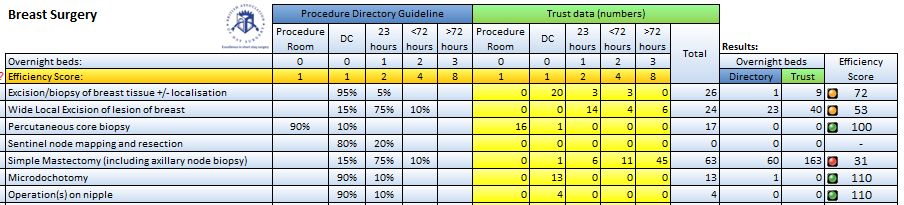 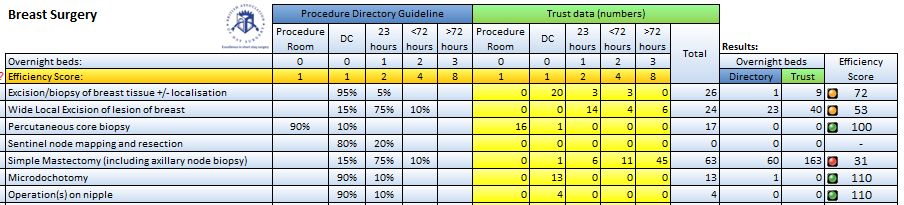 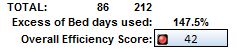 Example
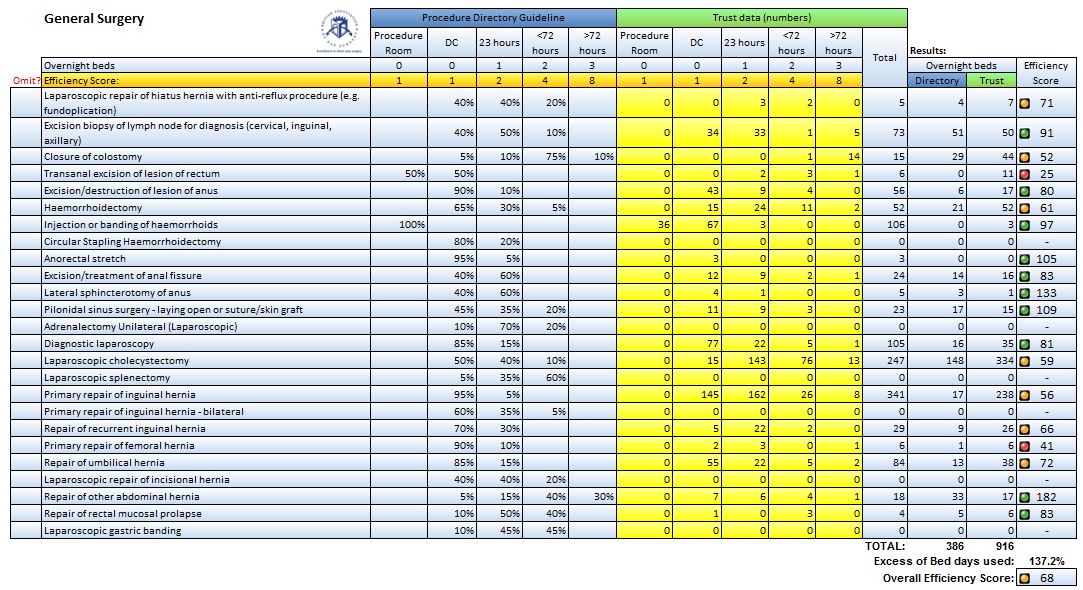 Example
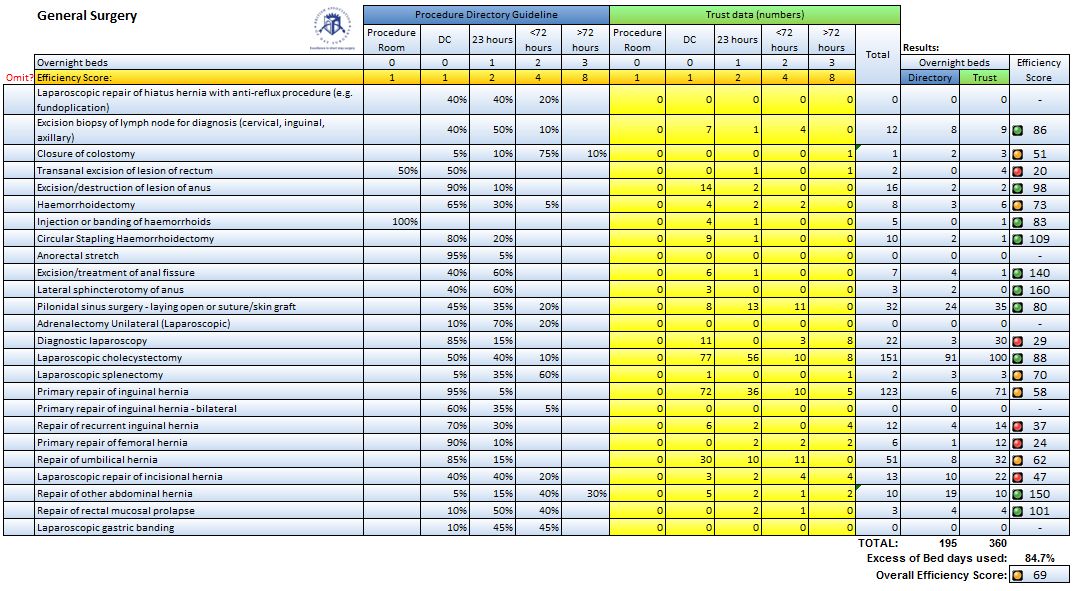 Is this good or bad?
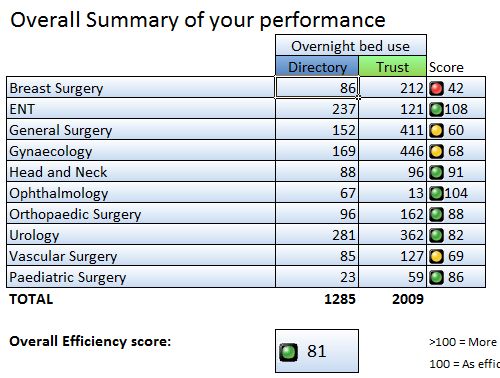 Comparative benchmarking
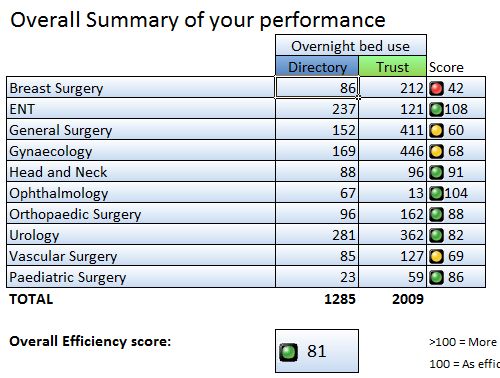 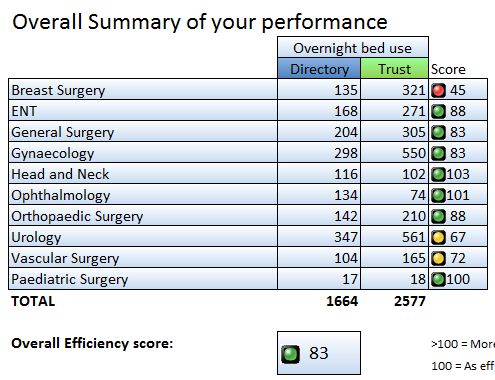 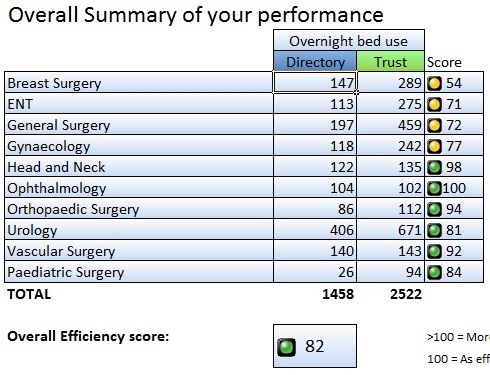 Basket of “25” Scores:
82%
89%
73%
“Targets” vs “Benchmarks”
Up to individual users
NHS Scotland: 80% target by PD3
Audit Commission: Identify the “wins”
How to use the Procedure Directory
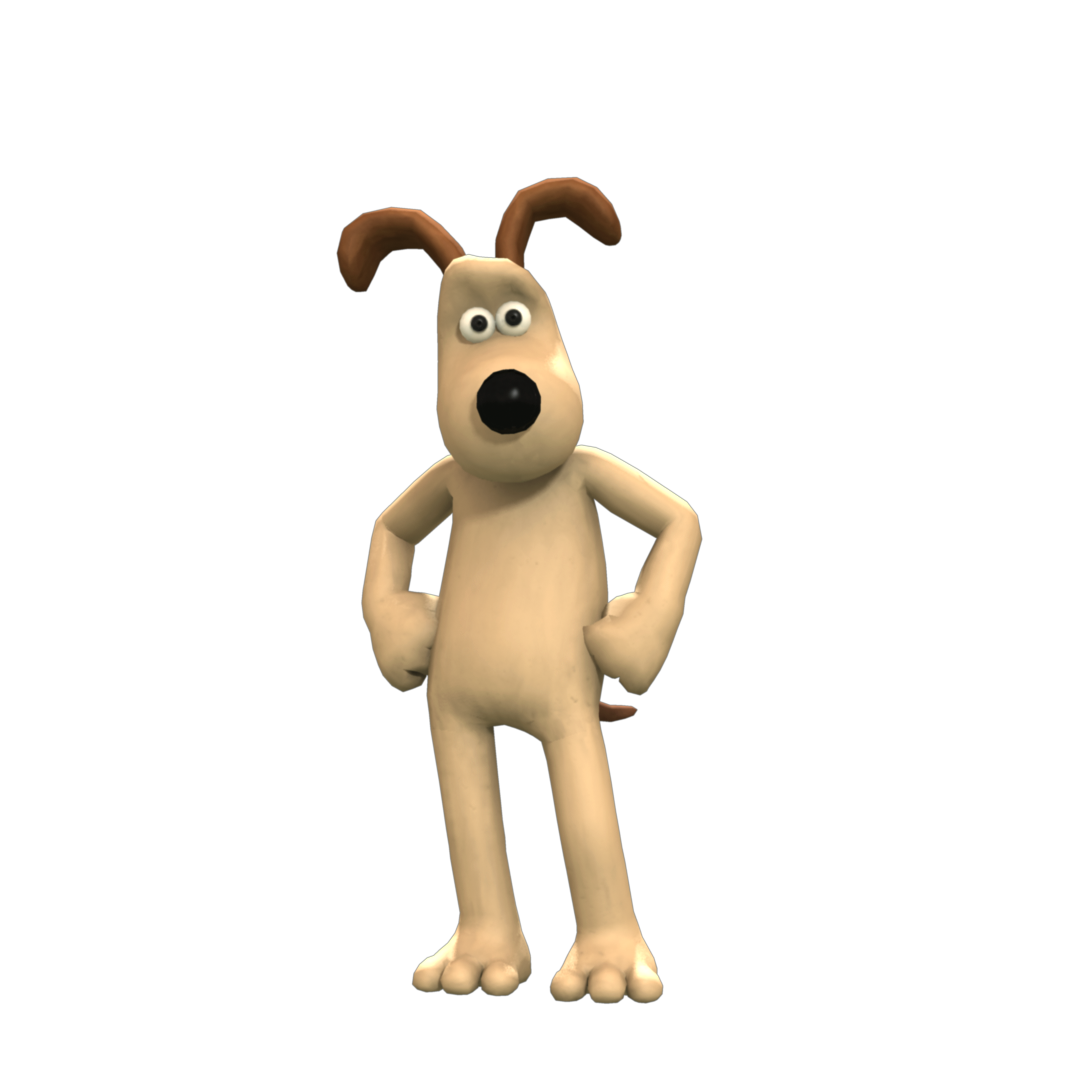 Mark Skues
Editor, Procedure Directory